ΠΛΑΝΗΤΕΣ ΚΑΙ ΗΛΙΑΚΟ ΣΥΣΤΗΜΑ
Ευέλικτη ζώνη γ΄ τρ.
 Σχ. Έτους 2015-16
Τάξη Β1 
Υπεύθυνη: Μαρία Βρύζα
ΒΙΒΛΙΟ ΔΡΑΣΤΗΡΙΟΤΗΤΩΝ
ΚΑΘΕ ΜΑΘΗΤΗΣ ΕΦΤΙΑΞΕ ΤΟ ΔΙΚΟ ΤΟΥ ΕΞΩΦΥΛΛΟ ΣΧΕΤΙΚΑ ΜΕ ΤΟ ΗΛΙΑΚΟ ΣΥΣΤΗΜΑ
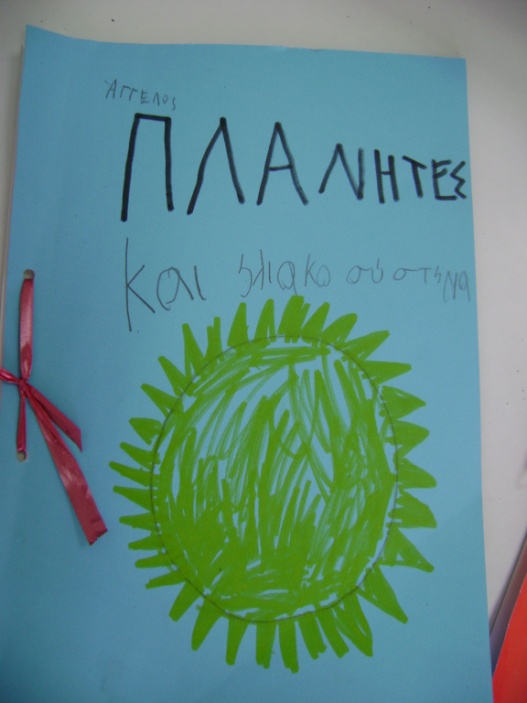 Αφού είδαμε βίντεο με την εναλλαγή μέρας νύχτας και άλλα βίντεο-τραγούδια σχετικά με το ηλιακό σύστημα συμπληρώσαμε φύλλα εργασίας προς εμπέδωση(πηγή kindykids.gr)
Σειρά πλανητών σε σχέση με τον ήλιο
Ανακαλύψαμε τη γη με μεγεθυντικό φακό και τη ζωγραφίσαμε!!
Παίξαμε και διασκεδάσαμε μαθαίνοντας..
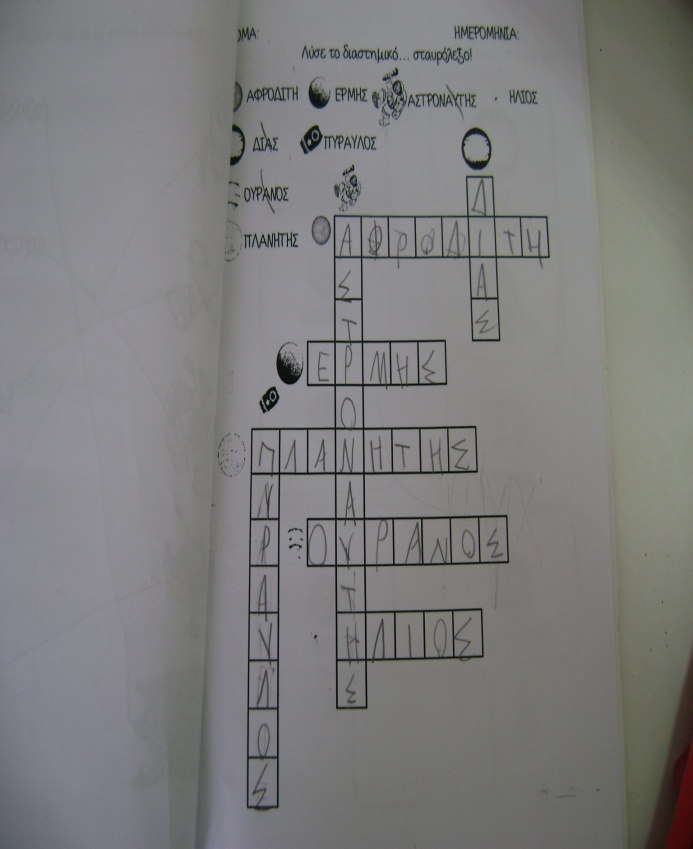 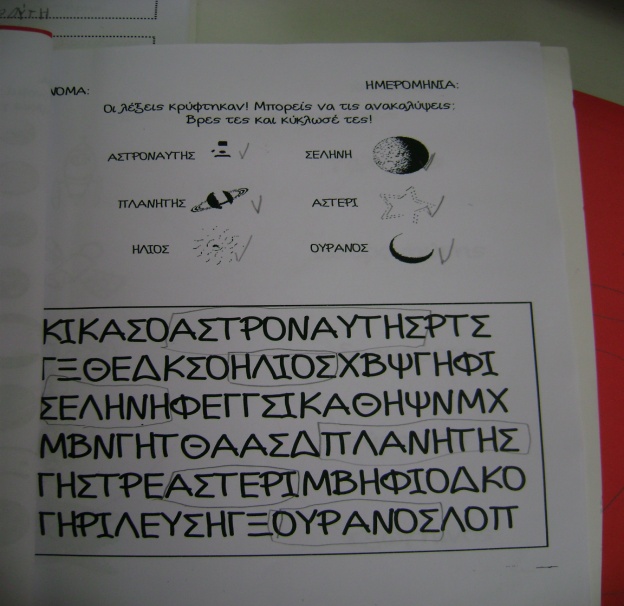